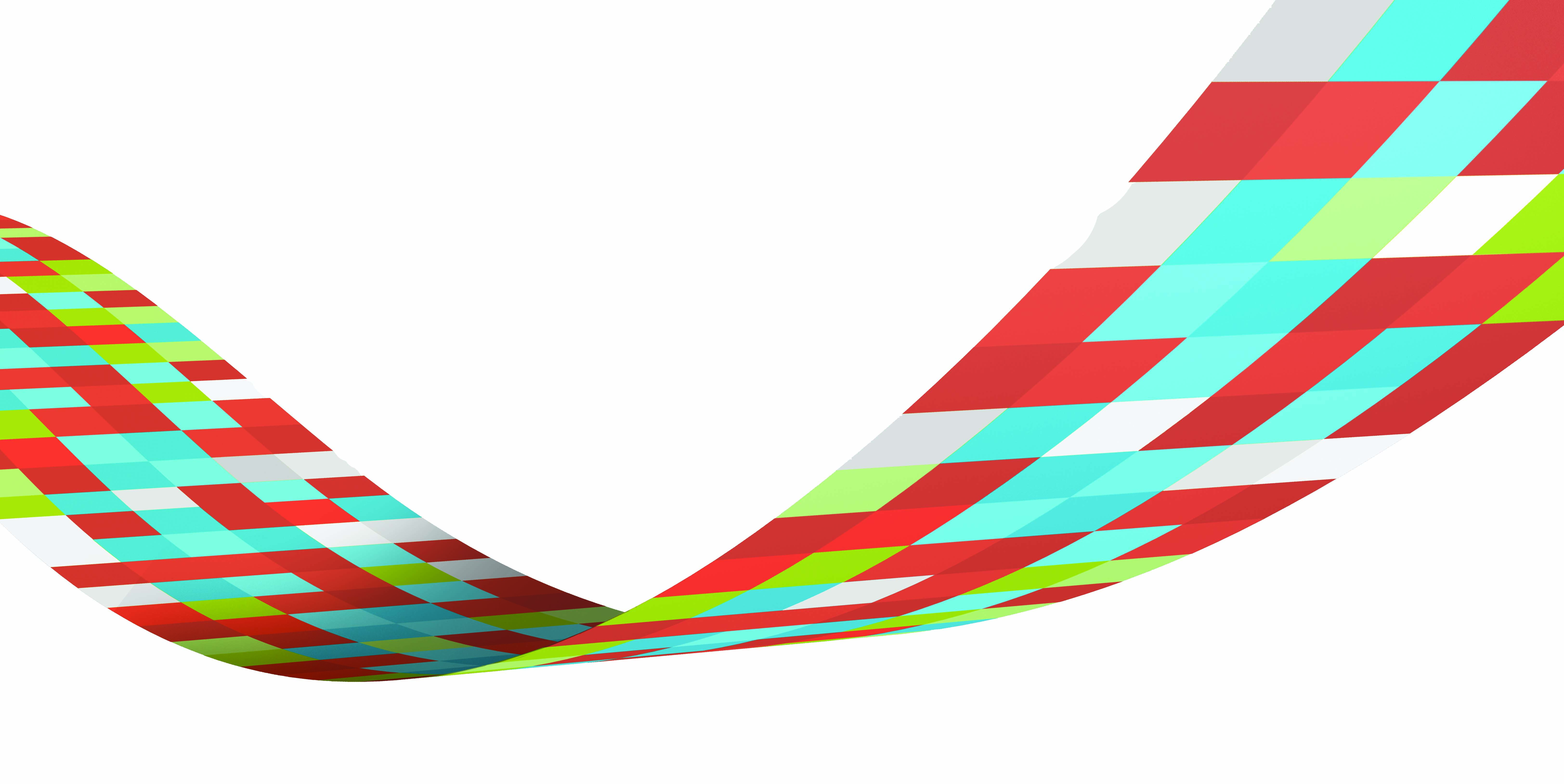 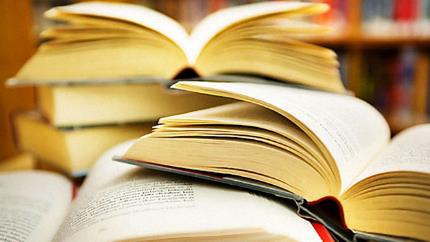 Мероприятия, посвященные Году литературы в образовательных организациях Тюменской области
Мероприятия
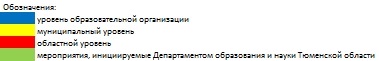 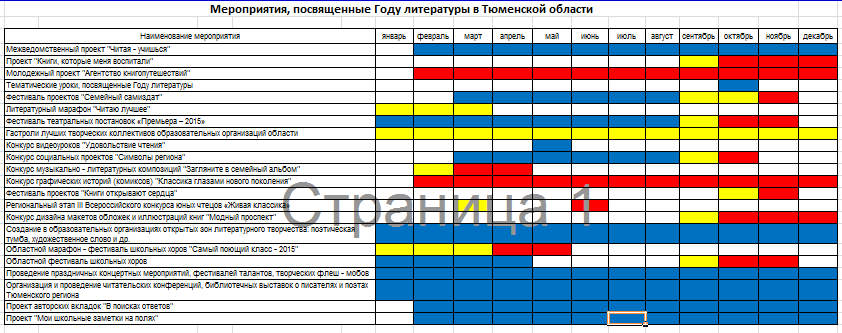